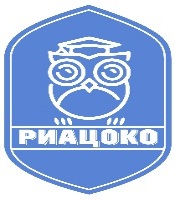 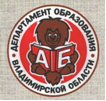 ДЕПАРТАМЕНТ ОБРАЗОВАНИЯ ВЛАДИМИРСКОЙ ОБЛАСТИ
ГОСУДАРСТВЕННОЕ БЮДЖЕТНОЕ УЧРЕЖДЕНИЕ
 ВЛАДИМИРСКОЙ ОБЛАСТИ «РЕГИОНАЛЬНЫЙ ИНФОРМАЦИОННО-АНАЛИТИЧЕСКИЙ 
ЦЕНТР ОЦЕНКИ КАЧЕСТВА ОБРАЗОВАНИЯ»
«О содержании и ходе подготовкик всероссийским проверочным работам обучающихся организаций среднего профессионального образования на территории Владимирской области»
Юдакова Светлана Владимировна – заведующий отделом оценки качества профессионального образованияГБУ ВО РИАЦОКО
г. Владимир,2021 г.
Документы, регламентирующие организацию проведения ВПР СПО в 2021/2022 учебном году
Цели ВПР СПО
развитие единого образовательного пространства Российской Федерации;
совершенствование единой системы оценки качества образования.
Организатор ВПР СПО
Федеральное государственное бюджетное учреждение «Федеральный институт оценки качества образования»
(ФГБУ «ФИОКО»)
Информационное и технологическое сопровождение подготовки проведения ВПР СПО осуществляется с использованием федеральной информационной
системы оценки качества образования (ФИС ОКО) через личный кабинет образовательной организации

https://spo-fisoko.obrnadzor.gov.ru/lk/publications/vpr-spo
Участники ВПР СПО в 2021/2022 учебном году
Образовательные организации, реализующие программы среднего профессионального образования независимо от организационно-правовой формы и  ведомственной принадлежности.
Обучающиеся: 
по образовательным программам подготовки специалистов среднего звена (ППССЗ) и программам подготовки квалифицированных рабочих и служащих (ППКРС); 
поступившие на базе основного общего образования 
проходящие обучение по очной форме
завершившие в предыдущем учебном году освоение общеобразовательных предметов (далее – завершившие)
первых курсов
Участники ВПР СПО в 2021/2022 учебном году на территории Владимирской области
ГБПОУ ВО ВБМК
ГБПОУ ВО ВСК
ГБПОУ ВО ВАМК
ГБПОУ ВО ВИК
ГБПОУ ВО ВОККИ
ГБПОУ ВО ВОМК
ГБПОУ ВО ВПедК
ГБПОУ ВО ВПолК
ГБПОУ ВО ВХМК
ГБПОУ ВО ВЭТК
ГБПОУ ВО ВТК
АН ПОО ВТЭП
ГАПОУ ВО ГХТК
ГБПОУ ВО ГСК
ГБПОУ ВО КМедК
ГБПОУ ВО КПГК
ГБПОУ ВО КТК
ГБПОУ ВО МКРЭП
ГБПОУ ВО МПедК
ГБПОУ ВО МПГК
ГБПОУ ВО МИК
ГБПОУ ВО ММедК
ГБПОУ ВО АППК
ГАПОУ ВО ВТЭК
ГАПОУ ВО НАПК
ГБПОУ ВО КМашК
ГБПОУ ВО СИГК
ГБПОУ ВО ВАК
ГБПОУ ВО МЛТТ
ГБПОУ ВО ЮПИГК
ГБПОУ ВО КПолК
ГБПОУ ВО ППГК
ЧПОУ СГК 
Учреждение СПО ВТТ при учреждении ВО ВИТиГ
ФГБОУ ВО ВлГУ (КИТП)
ФГБОУ ВО КГТА
МИ ВлГУ
МИЛМЖ ВШНИ
Суздальский филиал ФГБОУ ВО СПбГИК
Владимирский филиал Финуниверситета
Виды проверочных работ
Способы проведения ВПР СПО
только на компьютерах
на бланках или на компьютерах 
(по решению ОО)
на бланках
• иностранный язык (ППССЗ) 

• часть заданий по информатике
(1курс ППССЗ)
работа с оценкой метапредметных результатов обучения (все обучающиеся)
остальные учебные предметы
Способы проведения ВПР СПО на территории Владимирской области
Особенности проведения ВПР СПО
ВПР СПО проводятся анонимно;
участнику присваивается уникальный код, который выдается ему один раз до начала проведения проверочных работ;
администрация ОО принимает решение о фиксации и хранении результатов участников с привязкой к Ф.И.О.;
не предусмотрено использование результатов ВПР для оценки деятельности образовательных организаций, преподавателей, региональных и муниципальных органов управления образованием;
результаты ВПР могут быть использованы ОО для совершенствования образовательного процесса, а региональными органами управления образованием – для анализа текущего состояния системы СПО и формирования программ ее развития;
содержание заданий проверочных работ соответствуют ФГОС;
местом проведения ВПР являются ОО СПО, где обучаются их участники;
проверка работ участников ВПР осуществляется на базе ГБУ ВО РИАЦОКО независимыми экспертами из числа учителей общеобразовательных организаций и преподавателей ВУЗов г. Владимира.
Ответственные в образовательной организации
Подготовка к ВПР СПО
Подготовить:

список участников ВПР;
необходимое количество аудиторий для участников ВПР;
список участников ВПР по аудиториям;
список сотрудников с распределением функциональных обязанностей;
аудитории для размещения участников ВПР, закончивших выполнение работы раньше отведенного времени (при необходимости);
помещение, выделенное для печати, распределения по аудиториям, приемки-передачи материалов ВПР;
инструкции для организаторов в аудиториях (по количеству аудиторий); на сайте РИА ЦОКО
 инструкции для участников ВПР (по количеству аудиторий); в личном кабинете ФИС ОКО
пакеты формата А4 для упаковки бланков с ответами участников ВПР (по количеству аудиторий);
бумагу для черновиков (из расчёта не менее 2 листов на одного участника).
Подготовка аудиторий
В каждой аудитории должно находиться не более 25-ти участников. Допускается использование поточных аудиторий при наличии одного организатора в аудитории на каждые 25 участников. Если в аудитории размещается больше 25 участников, ее следует условно разделить на зоны (не более 25 участников в каждой).

Каждая аудитория для проведения ВПР должна быть обеспечена:
рабочими местами в соответствии с количеством участников;
рабочими местами для организаторов в аудитории;
местом для личных вещей участников ВПР.

На рабочем месте участника ВПР должны находиться:
ручка (синяя или черная, работа выполняется ручкой одного цвета);
листы для черновика.

На рабочем месте организатора в аудитории должны находиться:
не менее двух запасных ручек (синих или черных);
дополнительные листы для черновика;
жесткая папка-планшет для закрепления протокола.
Ответственный организатор в ООдолжен:
получить коды для участников ВПР через личный кабинет в ФИС ОКО;
скачать через личный кабинет в ФИС ОКО материалы для проведения ВПР, соблюдая конфиденциальность (размещение архивов 14.09.2021);
распечатать материалы проверочной работы по количеству участников ВПР;
сформировать комплекты проверочных работ по количеству участников для каждой аудитории.
Ответственный организатор в ООдолжен перед началом проведения ВПР:
скорректировать списки участников с учетом фактической явки;
проверить готовность аудиторий;
выдать организаторам в аудиториях комплекты материалов для проведения ВПР;
листы бумаги для черновиков;
инструкцию для участников ВПР;
протокол проведения ВПР;
протокол с кодами участников;
пакет для упаковки материалов ВПР в аудитории;
проверить готовность дежурных на этажах.
Ответственный организатор в ООдолжен по окончании проведения ВПР СПО:
принять от организаторов в аудиториях материалы ВПР, протоколы;
в день проверочной работы передать в ГБУ ВО РИАЦОКО (г. Владимир, ул. Михайловская, 47) упакованные в пакеты бланки с ответами участников ВПО;
принять от ГБУ ВО РИАЦОКО проверенные экспертами работы (не позднее 21.10.2021);
скачать форму сбора результатов ВПР в личном кабинете ФИС ОКО;
 заполнить код, номер варианта работы и баллы за задания каждого из участников;
осуществить загрузку результатов ВПР в ФИС ОКО (не позднее 27.10.2021).

Примечание: Передаются только коды участников, Ф.И.О. не указываются. Соответствие Ф.И.О. и кода остается в образовательной организации в виде бумажного протокола.
Результаты
обработка результатов ВПР СПО обеспечивается Федеральным организатором (до 15.11.2021);
ответственный организатор получает статистические отчеты с результатами ВПР СПО в личном кабинете ФИС ОКО в разделе «Аналитика» (с 21.11.21021).
График проведения ВПР СПО на территории Владимирской области
график проведения ВПР СПО по каждой ОО представлен на сайте ГБУ ВО РИАЦОКО;
План мероприятий по проведению ВПР СПО
План мероприятий по проведению ВПР СПО
Анкетирование представителей администрации ОО СПО15.09.2021 - 20.10.2021
Цель:
сбор мнений о возможности использования результатов ВПР СПО для повышения качества образования;
получение дополнительной информации об особенностях проведения процедуры ВПР СПО;
проведение всестороннего анализа результатов обучающихся.

Участники: директор или заместитель директора

Анкетирование осуществляется в электронном виде (ссылка для анкетирования публикуется в личных кабинетах образовательных организаций ФИС ОКО).

При проведении анкетирования исключаются персональные данные участников.
Техническая поддержка
Инструктивные материалы на сайте ФИС ОКО: 
https://spo-fisoko.obrnadzor.gov.ru/lk/publications/vpr-spo
 
Раздел сайта ФИС ОКО «Форум поддержки СПО»:
https://help-fisoko.obrnadzor.gov.ru/spo/rt1.php

Техническая поддержка ФИС ОКО: helpfisoko@fioco.ru

Информационно-технологическое сопровождение: 
на сайте ГБУ ВО РИА ЦОКО https://riacoko33.ru/
по телефону 8(4922) 33-17-95
электронной почте akkreditatsiaprof@yandex.ru                                     akkreditatsiaprof@riacoko33.ru
Отдел оценки качества профессионального образования ГБУ ВО РИАЦОКО
Спасибо за внимание!